MAGDA²-platform
29 March 2017, Lisbon, Portugal
Outline
Context
MAGDA² problem solver
MAGDA²
Design
Impact and results
Governance
Next Steps
Flanders Region, Belgium
2
Context
Federal government
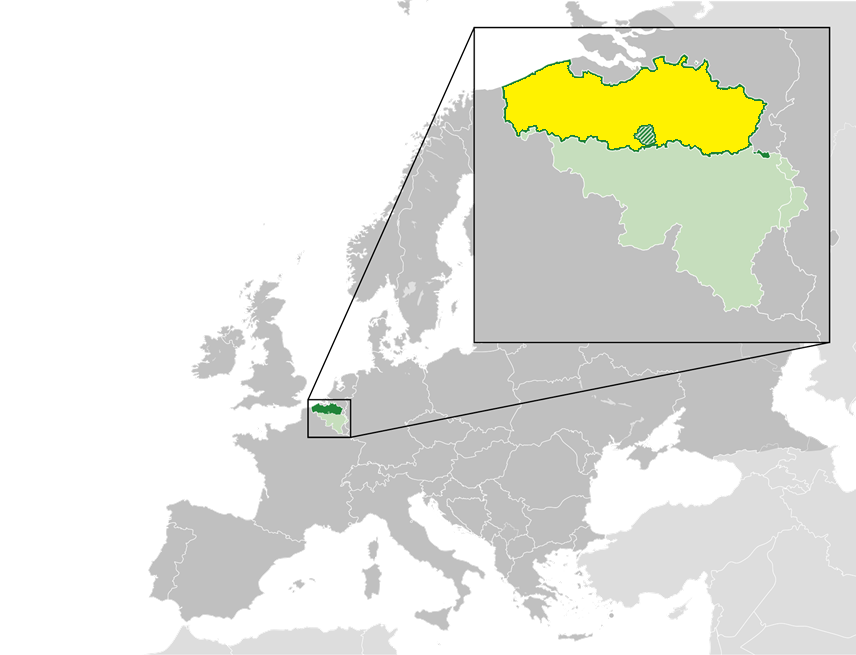 MAGDA²: problem solver
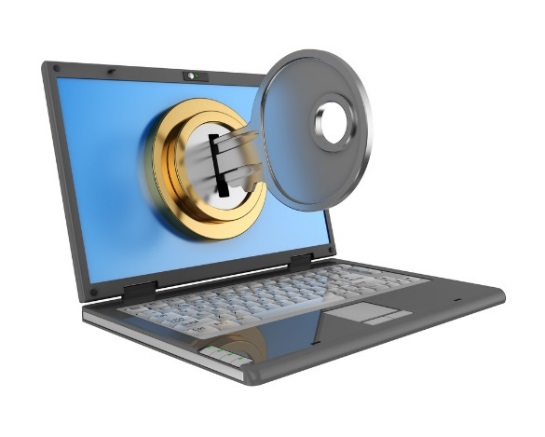 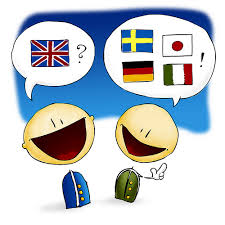 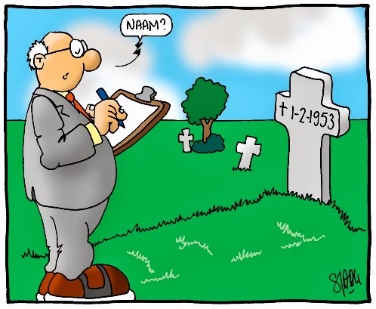 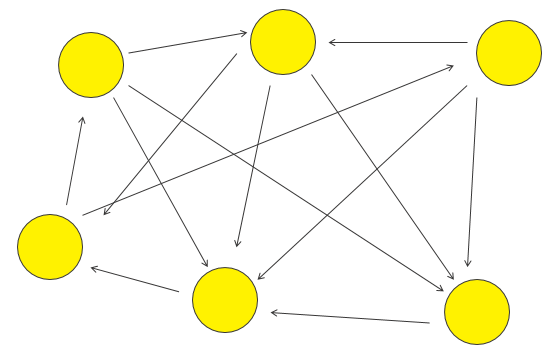 Semantics OSLO²/
Standardisation
Identification
Security
Logging
Authentication
Repsonsabilty
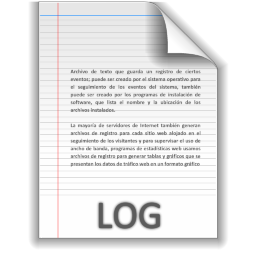 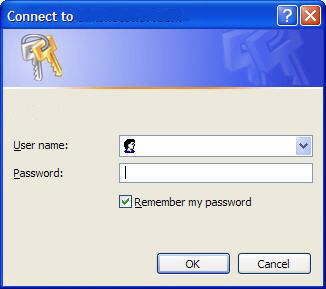 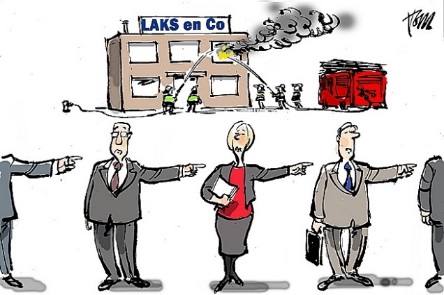 [Speaker Notes: Om nog maar niet te spreken over]
U
U
U
U
U
U
U
U
U
U
U
U
U
U
U
U
U
U
Customers
U
U
MAGDA²
U
U
U
U
U
U
U
U
U
U
* 7
U
U
U
U
U
U
U
U
U
U
U
U
U
U
U
U
U
U
U
U
U
U
U
U
U
U
U
U
U
U
U
U
U
U
U
U
U
U
U
U
U
U
U
U
U
U
U
U
U
U
U
U
U
U
U
U
U
U
U
U
U
U
U
U
U
U
U
U
U
U
DATA SHARING PLATFORM
National Register
Enterprise regis.
Social Security
Vehicles
Work permits
Refugee Integration
Education info
Diploma
…
Integrator
Int
Integrator
Base Registries
Governance
[Speaker Notes: In gateway: Authenticatie - Authorisatie (dienst, data) - Inschrijvingscontrole (repertorium) - filtering
Logging (wie wat waar wanneer) op elk punt

Reden: unieke en telkens herbruikbare code, eenmaal veranderen overal veranderd, garantie overal hetzelfde.]
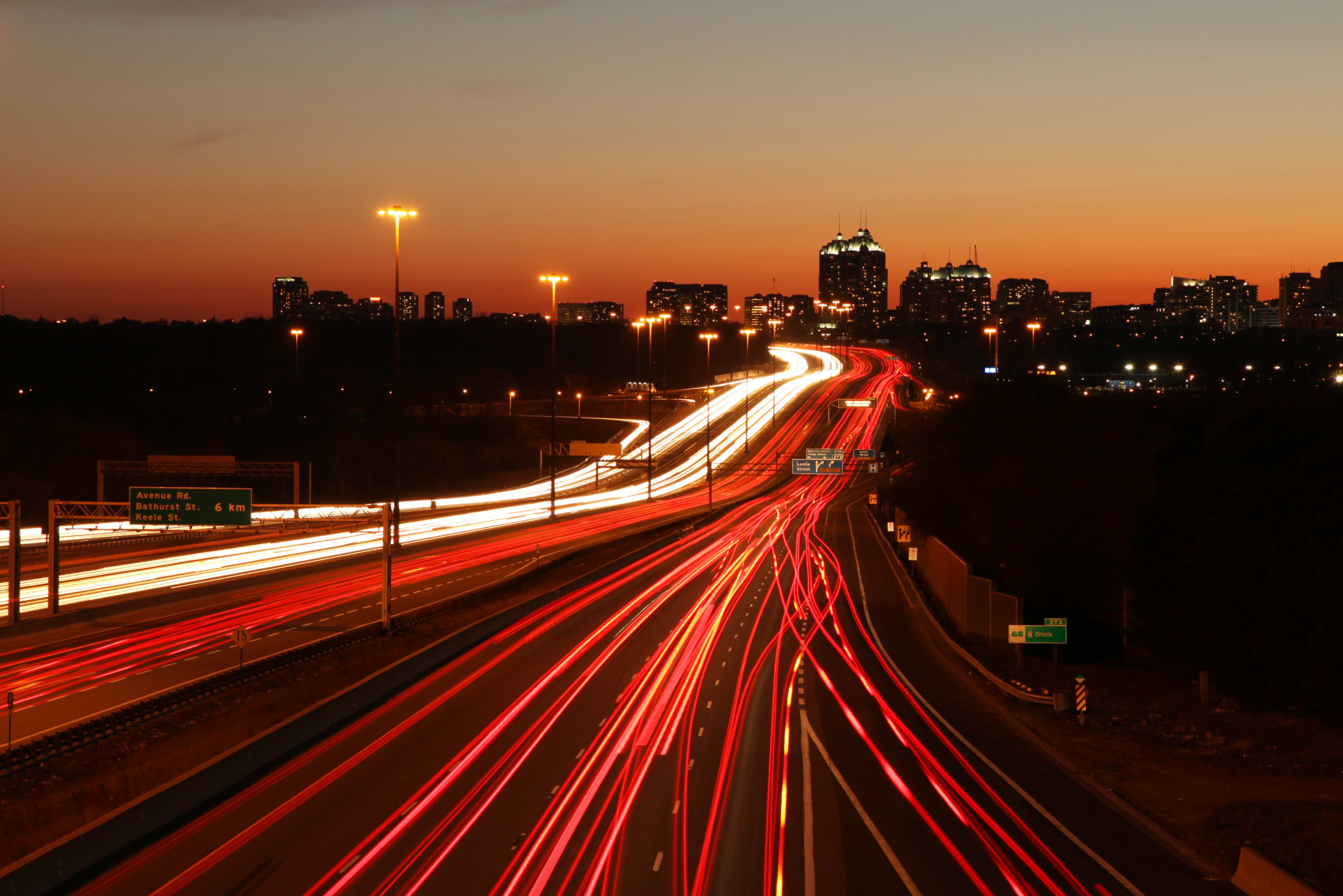 Single point of service delivery “MAGDA²” platform
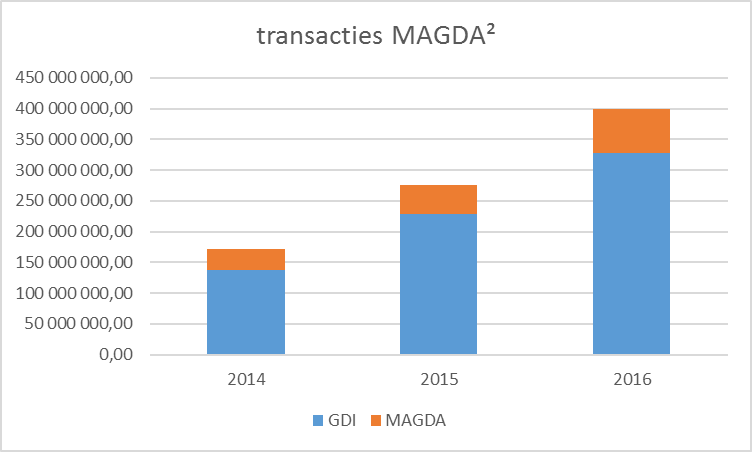 Single Point of Contact
Once Only
> 350 generic services
Privacy by Design
[Speaker Notes: MAGDA² combines and integrates the previous MAGDA platform and the geographical data and services integrator for the Flemish government. This integration and upscaling enables our Agency to become a single point of service delivery for our target audience. As you can see we more than doubled the consumption on our platforms for delivering digital services. A very important aspect in this is of course the privacy regulations and privacy by design.]
Interoperability framework
Political Context

Political, cultural and structural conditions
Legal interoperabilityaligned and digital friendly legislation
Organisational interoperability optimised processes by/for optimised data exchange
Semantic interoperability [OSLO²]meaning, structure and appropriate use of information
Technological interoperability [MAGDA²]technical issues involved in linking computer systems
8
[Speaker Notes: MAGDA² has also an important role in everything interoperabel. Within a given political and cultural context, MAGDA² operates on the level of technological interopariblity and has a basic semantic standard in place. Information Flanders is working  very hard – Friday we present in Ghent our ISA²-based extensio.]
Semantic Interoperability and base registriesOpen Standards for Linked Organizations (OSLO²)
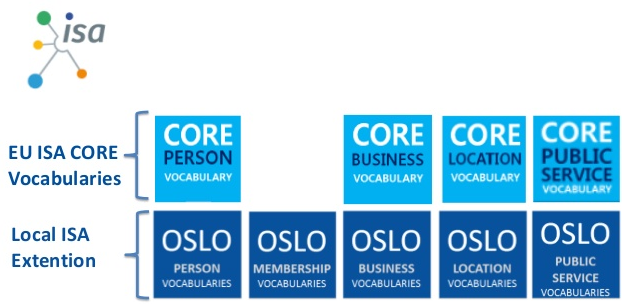 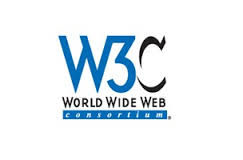 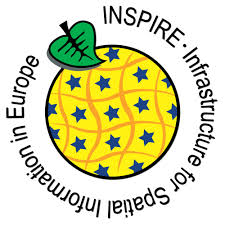 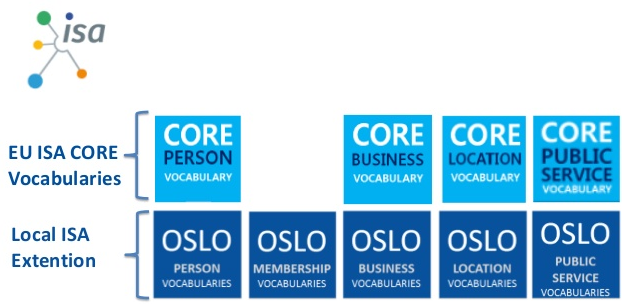 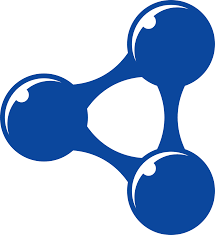 MAGDA² | Succeeding by anticipating trends!
A
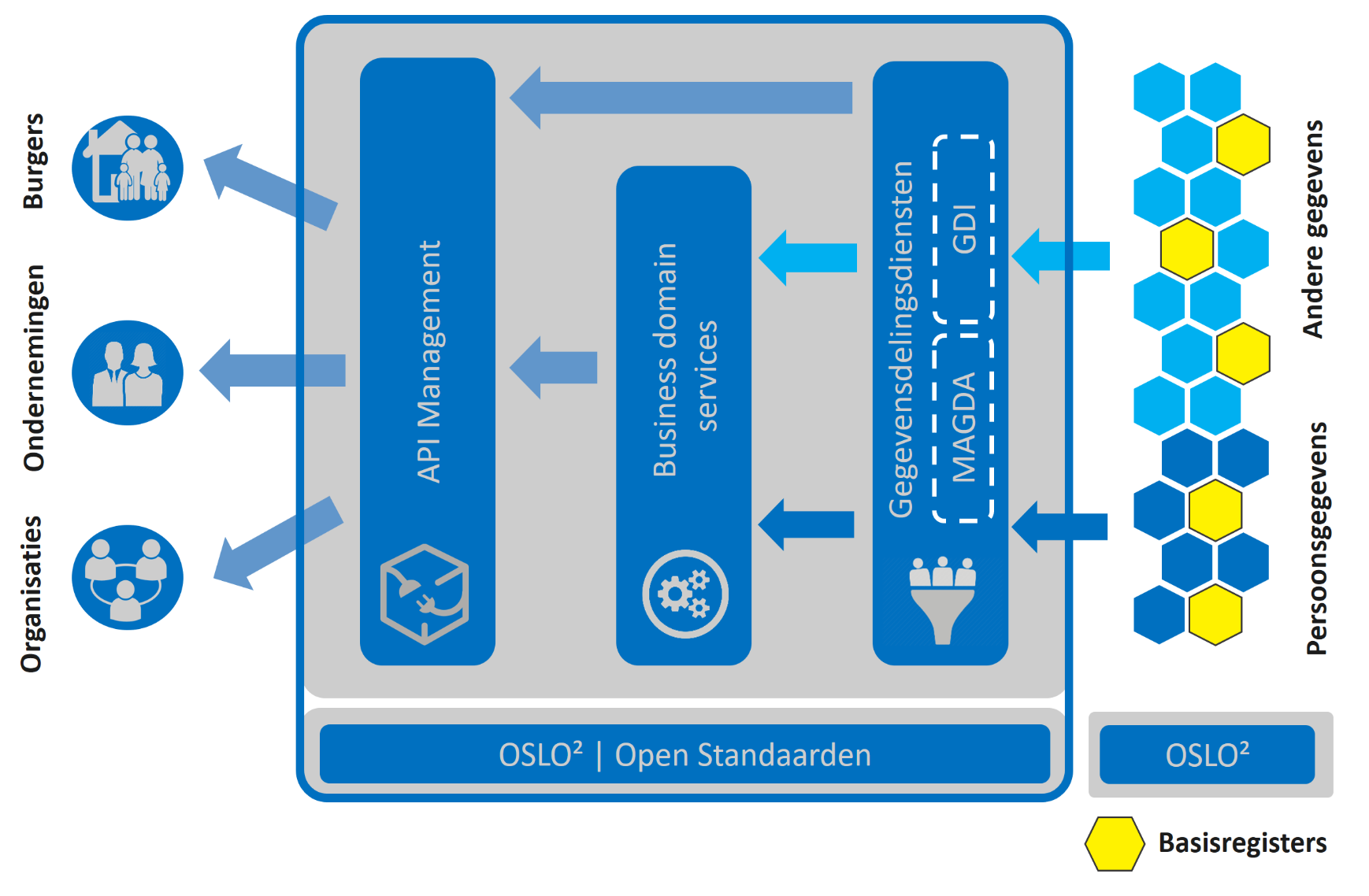 Future Roadmap
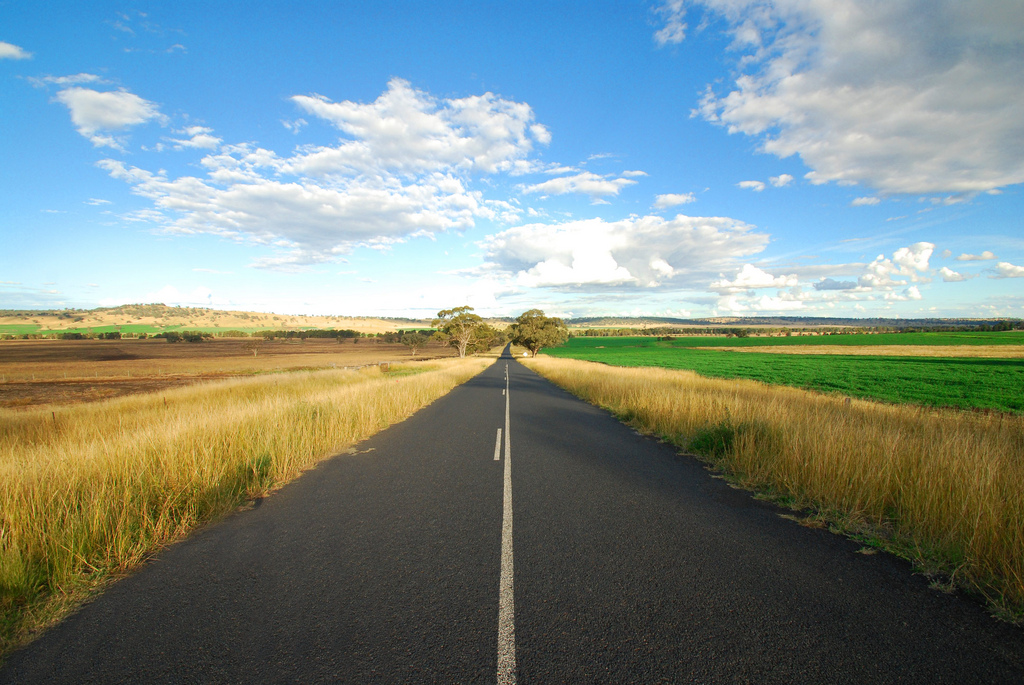 Sustainability 
Scaleability
Business Domain Services